Νοημοσύνη
Υπολογισμός νοημοσύνης (1)
Τα τεστ νοημοσύνης υπολογίζουν τον Δείκτη Νοημοσύνης (ΔΝ), ο οποίος υποδηλώνει τον βαθμό στον οποίο η επίδοση του εξεταζόμενου (ο αριθμός των ερωτήσεων που απάντησε σωστά) αποκλίνει από την τυπική επίδοση των συνομηλίκων
Ο William Stern (1912) πρότεινε να θεωρείται η νοημοσύνη ως η αναλογία της νοητικής ηλικίας (ΝΗ) των παιδιών προς τη χρονολογική ηλικία τους ηλικία (ΧΗ). Έτσι: ΔΝ= (ΝΗ/ΧΗ) x 100
Παράδειγμα: Ένα παιδί 10 ετών με ΝΗ 10, θα έχει ΔΝ= (100/100) x 100 = 100
Υπολογισμός νοημοσύνης (2)
Οι επιδόσεις σε κάθε ηλικιακό επίπεδο σχηματίζουν μία κανονική κατανομή, όπου τα περισσότερα σκορ συγκεντρώνονται γύρω από τον μέσο όρο, φθίνοντας σταδιακά προς τα δύο άκρα
Ο μέσος δείκτης νοημοσύνης ορίζεται το 100. Ό δείκτης νοημοσύνης ενός ατόμου είναι μεγαλύτερος ή μικρότερος του 100 κατά έναν βαθμό, που αντιπροσωπεύει την απόκλιση της επίδοσής του στο τεστ νοημοσύνης από το μέσο όρο του δείγματος
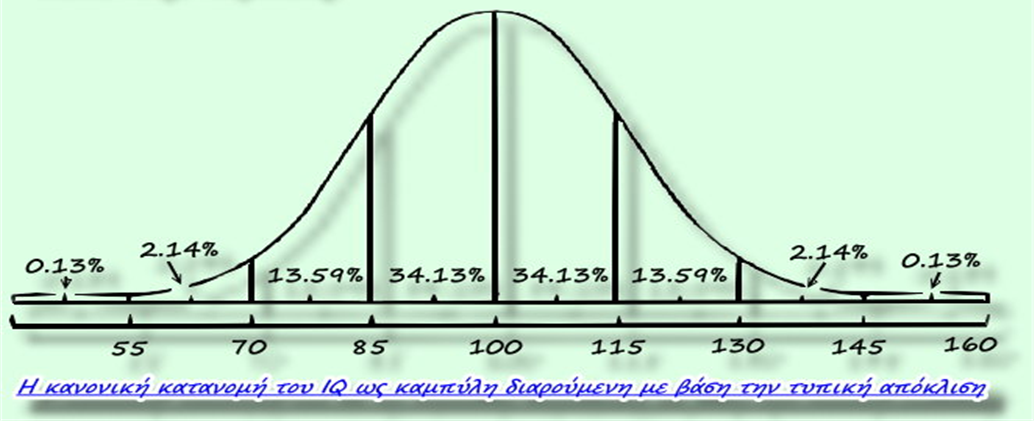 Υπολογισμός νοημοσύνης στη βρεφική ηλικία
Τα περισσότερα βρεφικά τεστ δεν εξετάζουν τις ίδιες διαστάσεις με τα τεστ που χρησιμοποιούνται στις μετέπειτα ηλικίες. Τα σκορ τους ονομάζονται δείκτες ανάπτυξης κι όχι δείκτες νοημοσύνης    
Δεν προβλέπουν τη μετέπειτα ευφυία, αλλά χρησιμοποιούνται κυρίως για αναγνώριση κι έλεγχο των βρεφών με εξαιρετικά χαμηλούς δείκτες
Εναλλακτικά, ορισμένοι ερευνητές έχουν στραφεί σε δοκιμασίες της προσέγγισης της επεξεργασίας πληροφοριών, όπως η εξοικείωση και η αναγνώριση. Σε κάποιες περιπτώσεις χρησιμοποιούνται και δοκιμασίες μονιμότητας του αντικειμένου
Κλίμακες Νοημοσύνης
Binet & Simon
Παρουσίαση σειράς προβλημάτων στα παιδιά διαμορφωμένα ώστε να διαφοροποιούν τα παιδιά κάθε ηλικίας
Ζητούσαν από τα παιδιά να αναγνωρίσουν τα μέρη που έλειπαν από μία εικόνα, να ονομάσουν χρώματα, να αντιγράψουν γεωμετρικά σχήματα, να θυμηθούν τη σειρά τυχαίων αριθμών, να μετρήσουν αντίστροφα από το 20, να αλλάξουν 20 φράγκα σε ψιλά κτλ.
Κλίμακα νοημοσύνης Standford-Binet
V έκδοση- από 2 ετών έως ενηλικίωση 
Μετρά πέντε σταθμισμένους παράγοντες και αποτελείται τόσο από λεκτικές όσο και από μη λεκτικές υπο -δοκιμές. Οι πέντε παράγοντες που δοκιμάζονται είναι γενικές γνώσεις, ο ποσοτικός συλλογισμός, η οπτικο-χωρική επεξεργασία, μνήμη εργασίας και βασική επεξεργασία πληροφοριών
Οι μη λεκτικές υπο –δοκιμές είναι χρήσιμες για άτομα με δυσκολίες στη γλώσσα ή την επικοινωνία
Οι γενικές γνώσεις και ο ποσοτικός συλλογισμός δίνουν έμφαση σε πολιτισμικά φορτισμένες πληροφορίες ≠ η οπτικο-χωρική επεξεργασία, μνήμη εργασίας και βασική επεξεργασία πληροφοριών είναι περισσότερο πολιτισμικά ανεπηρέαστες
Κλίμακα Νοημοσύνης Wechsler (WISC-V)
Απευθύνεται σε παιδιά από 6 έως 16 ετών και 11 μηνών (η Προσχολική και Πρωτοβάθμια Κλίμακα Νοημοσύνης Wechsler- Αναθεωρημένη (WPPSI-III) είναι κατάλληλη για παιδιά 2 ετών και 6 μηνών έως 7 ετών και 3 μηνών)
Δίνει τη δυνατότητα υπολογισμού πέντε Πρωτογενών Δεικτών (Δείκτης Λεκτικής Κατανόησης, Οπτικοχωρικός Δείκτης, Δείκτης Ρέοντος Συλλογισμού, Δείκτης Εργαζόμενης Μνήμης, Δείκτης Ταχύτητας Επεξεργασίας) που αντιπροσωπεύουν τη νοητική λειτουργικότητα σε ειδικές γνωστικές περιοχέ.
Τι είναι νοημοσύνη; Είναι γενικό χαρακτηριστικό της πνευματικής ζωής του ατόμου ή ένα σύνολο συγκεκριμένων ικανοτήτων;
Η φύση της νοημοσύνης
Η ευέλικτη προσοχή (αναστολή, διατηρούμενη και επιλεκτική προσοχή), η μνήμη και οι δεξιότητες συλλογισμού αποτελούν προγνωστικούς δείκτες του ΔΝ

Οι βαθμοί του τεστ νοημοσύνης βρέθηκαν να έχουν στατιστικά σημαντική συσχέτιση με τη μετέπειτα σχολική επιτυχία
Η τριαρχική θεωρία του Sternberg
Ύπαρξη τριών αλληλεπιδρουσών μορφών νοημοσύνης:
α) Αναλυτική: εφαρμογή στρατηγικών, απόκτηση γνώσεων που σχετίζονται με το έργο και μεταγνωστικής γνώσης και πραγματοποίηση αυτορρύθμισης
β) Δημιουργική: επίλυση νέων προβλημάτων και αυτοματοποίηση των δεξιοτήτων επεξεργασίας πληροφοριών έτσι ώστε να ελευθερωθεί η μνήμη εργασίας για πολύπλοκη σκέψη
γ) Πρακτική: προσαρμογή σε περιβάλλοντα, διαμόρφωση αυτών και επιλογή περιβαλλόντων που ανταποκρίνονται στους προσωπικούς στόχους και στις καθημερινές απαιτήσεις
Η θεωρία της πολλαπλής νοημοσύνης του Gardner
Ορίζει τη νοημοσύνη ως την άποψη ξεχωριστών συνόλων λειτουργιών επεξεργασίας που επιτρέπουν στα άτομα να επιδίδονται σε ευρεία ποικιλία δραστηριοτήτων που έχουν πολιτισμική αξία
Απορρίπτει την ιδέα της γενικής νοημοσύνης και εισάγει ανεξάρτητες μορφές νοημοσύνης
Πιστεύει ότι κάθε μορφή νοημοσύνης διαθέτει μία μοναδική βιολογική βάση, μία ξεχωριστή πορεία ανάπτυξης και διαφορετικές επιδόσεις
Οι πολιτισμικές αξίες και οι ευκαιρίες για μάθηση επηρεάζουν τον βαθμό στον οποίο πραγματοποιούνται οι διανοητικές δυνατότητες ενός παιδιού και τον τρόπο με τον οποίο εκφράζονται
Η θεωρία της πολλαπλής νοημοσύνης του Gardner
Τι προκαλεί τις διαφορές στη βαθμολογία των τεστ νοημοσύνης;
Φύση ή ανατροφή (1)
Υπόθεση της έμφυτης νοημοσύνης: η πεποίθηση ότι ορισμένοι έχουν γεννηθεί πιο ευφυείς από άλλους και ότι καμία εκπαίδευση ή φυσιολογική μετατροπή του περιβάλλοντος δεν μπορεί να αλλάξει αυτό το γεγονός
Περιβαλλοντική υπόθεση νοημοσύνης: η πεποίθηση ότι η νοημοσύνη έχει άμεση σχέση με την εμπειρία και εξαρτάται σημαντικά από αυτήν
 Οι ατομικές διαφορές στους βαθμούς των τεστ νοημοσύνης αποδίδονται τόσο σε περιβαλλοντικούς όσο και σε γενετικούς παράγοντες (γονότυπο + περιβάλλον)
Φύση ή ανατροφή (2)
Τα παιδία των Αφρο-Αμερικανών που έχουν υιοθετηθεί από λευκές μεσοαστικές οικογένειες αναπτύσσουν κανονικούς ΔΝ
Τα υιοθετημένα παιδιά με βιολογικές μητέρες με χαμηλό ΔΝ είχαν τιμές άνω του μέσου όρου   η επίδοση στα τεστ μπορεί να βελτιωθεί χάρη στη πλεονεκτική οικογενειακή ζωή. Όμως, δεν είχαν τόσο καλή επίδοση όσο τα παιδιά με βιολογικές μητέρες υψηλού ΔΝ
Ο ρόλος του περιβάλλοντος στη βρεφική και νηπιακή ηλικία
Οι συνθήκες ζωής επηρεάζουν τη νοητική ανάπτυξη. Ένα οργανωμένο, πλούσιο σε ερεθίσματα οικογενειακό περιβάλλον, που ενθαρρύνει την ανάπτυξη νέων ικανοτήτων προβλέπει υψηλότερα σκορ σε τεστ νοημοσύνης
Τα παιδιά που εκτίθενται σε πολλές ώρες μέτριας έως κακής βρεφονηπιακής φροντίδας – ανεξαρτήτως του κοινωνικοοικονομικού επιπέδου από το οποίο προέρχονται- σκοράρουν χαμηλότερα σε γλωσσικές, γνωστικές και κοινωνικές δοκιμασίες κατά την προσχολική και πρώτη σχολική ηλικία
Τι συμβαίνει με τα τεστ νοημοσύνης που αντλούν από ένα μαθησιακό υπόβαθρο που βασίζεται σε κάποιον πολιτισμό; Είναι τα τεστ νοημοσύνης πολιτισμικά ανεπηρέαστα;
Ο ρόλος της οικογένειας
Η νοημοσύνη δεν μπορεί να ελεγχθεί ανεξάρτητα από τον πολιτισμό που δημιούργησε το τεστ, γεγονός που περιορίζει σημαντικά τα συμπεράσματα που μπορούν να εξαχθούν από τα τεστ νοημοσύνης σε διαφορετικές κοινωνικές και πολιτισμικές ομάδες
Οι μοναδικές γλωσσικές δεξιότητες κάθε εθνοτικής μειονότητας και οι συγκεκριμένες γνώσεις που αποκτώνται ως μέρος της ανατροφής κάθε κουλτούρας επηρεάζουν τη σχολική επίδοση
Η ενθάρρυνση της οικογένειας και η υλοποίηση ειδικών ρυθμίσεων για την πραγματοποίηση των σχολικών εργασιών στο σπίτι προάγει την επιτυχία των μαθητών
Συνομήλικοι- Σχολική ατμόσφαιρα- Εκπαιδευτικός
Οι αξίες της ομάδας των συνομηλίκων που έρχονται σε αντίθεση με αυτές του σχολείου υποσκάπτουν την επίδοση των μαθητών. Ωστόσο, οι ομάδες συνομηλίκων μπορούν να προάγουν τη μάθηση μέσα στην τάξη
Η στερεοτυπική απειλή –ο φόβος ότι το άτομο θα κριθεί με βάση κάποιο αρνητικό στερεότυπο- μπορεί να προκαλέσει ανησυχία, η οποία μειώνει την επίδοση
Οι προσδοκίες ενός εκπαιδευτικού σχετικά με την ακαδημαϊκή ικανότητα ενός μαθητή μπορεί να γίνουν μία αυτοεκπληρούμενη προφητεία, ακόμη κι αν είναι ανεδαφικές
Βιβλιογραφία
Berk, E. L. (2015). Η ανάπτυξη των βρεφών των παιδιών και των εφήβων (Επιμ. Ε. Μακρή- Μπότσαρη). Αθήνα: Εκδόσεις Ίων.
Cole, M. & Cole, S. R. (2002). Η ανάπτυξη των παιδιών. Γνωστική και Ψυχοκοινωνική ανάπτυξη κατά τη νηπιακή και μέση παιδική ηλικία (Επιμ. Ζ. Μπαμπλέκου). Αθήνα: Εκδόσεις Δαρδανός.